Just because you can, doesn’t mean you should
Rachel Coldicutt
Hello! 

I’m Rachel Coldicutt

I run a research and prototyping studio called Careful Trouble
Our work understands the social impacts of technologies and shows alternatives - 
and we think that AI should work for 8 billion people, not 8 billionaires
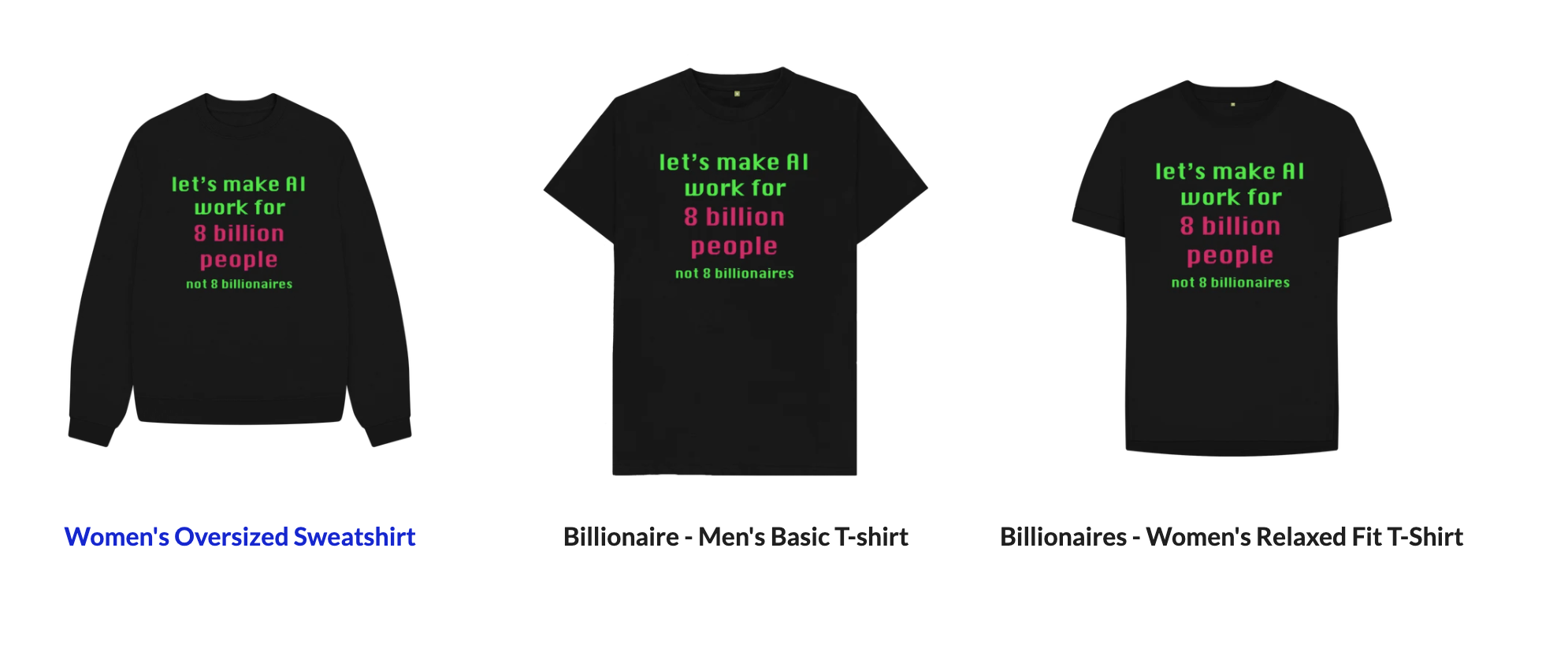 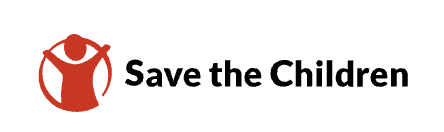 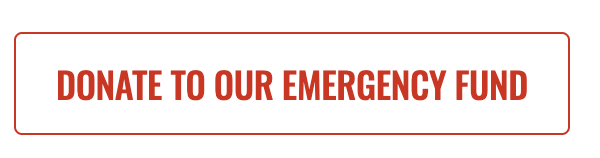 carefulindustries.teemill.com/billionaires
How to regulate AI in a time of global uncertainty?
A challenge for the whole of society: for communities and activists, workers, corporate boards, as well as for legislators and politicans
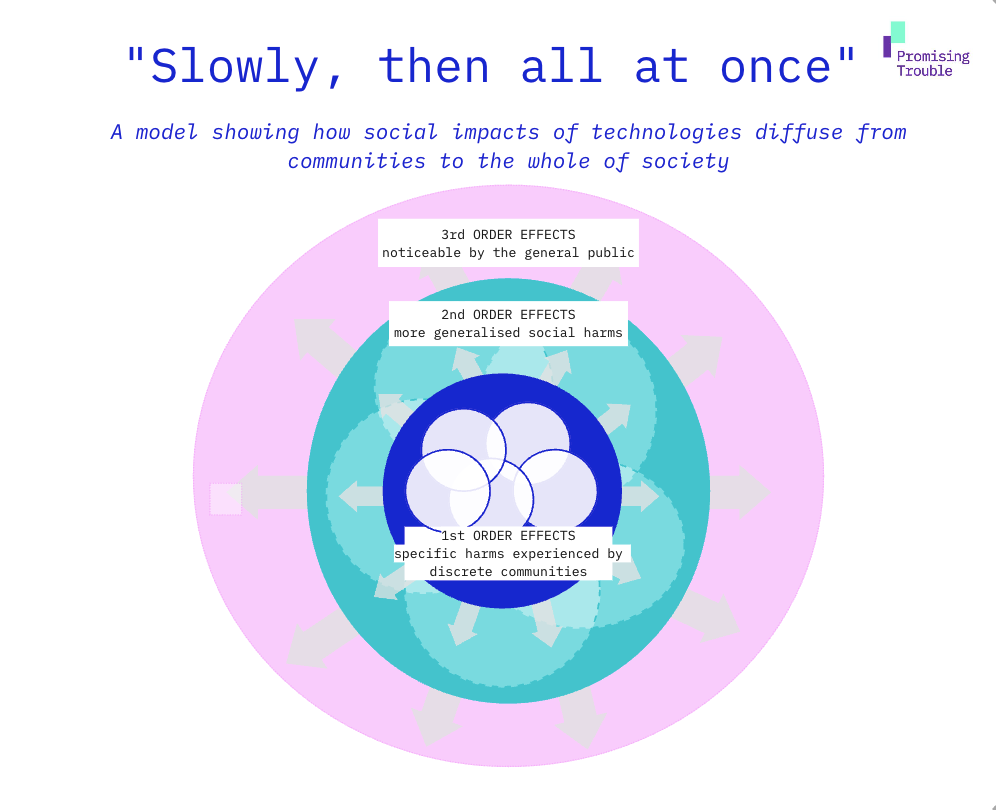 What does “AI ethics” mean anyway?
“AI ethics” is a simultaneously complex and overgeneralising term
AI refers to many disparate technologies and their uses
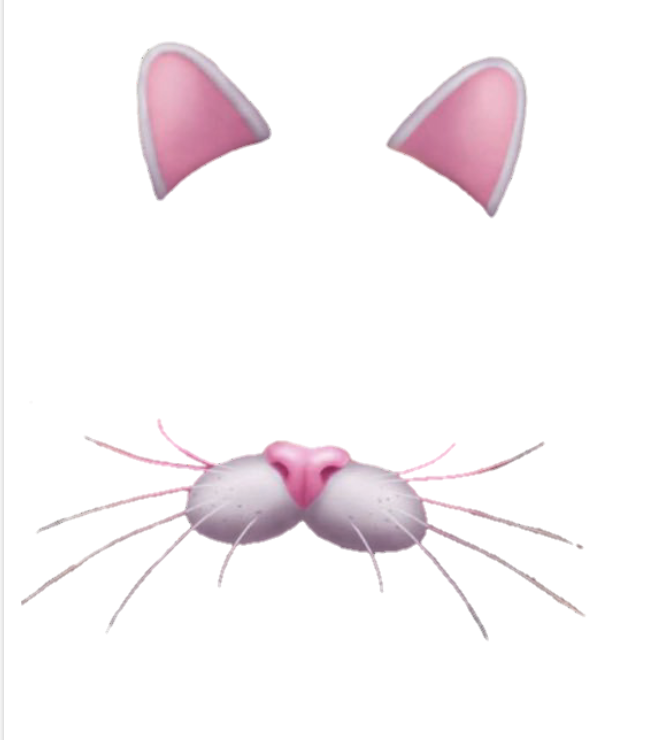 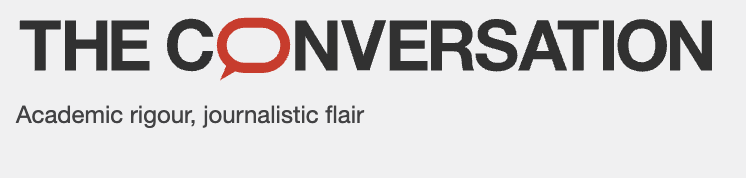 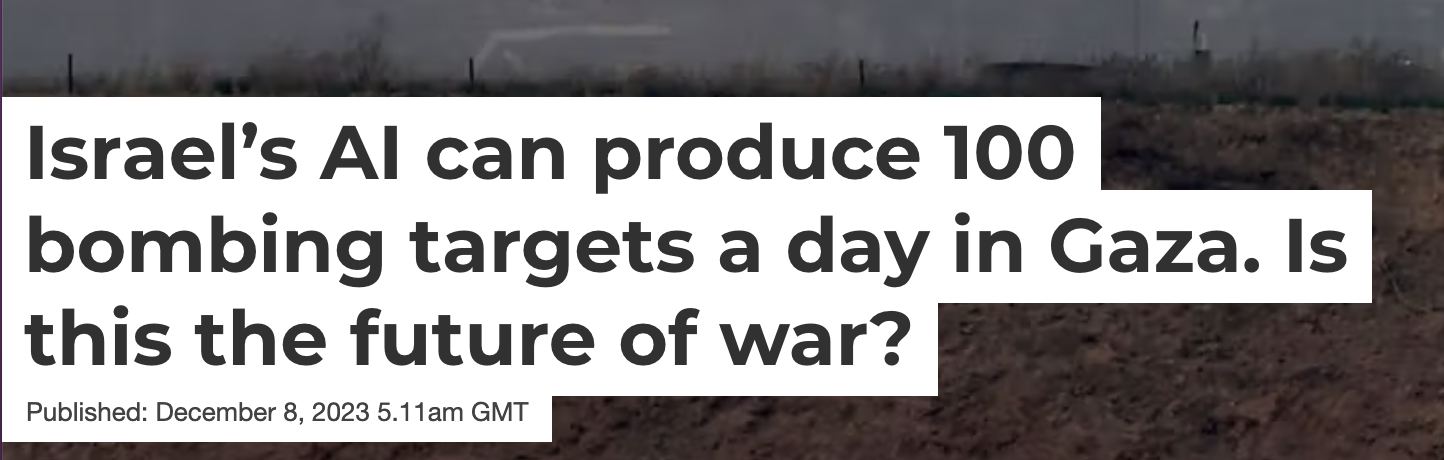 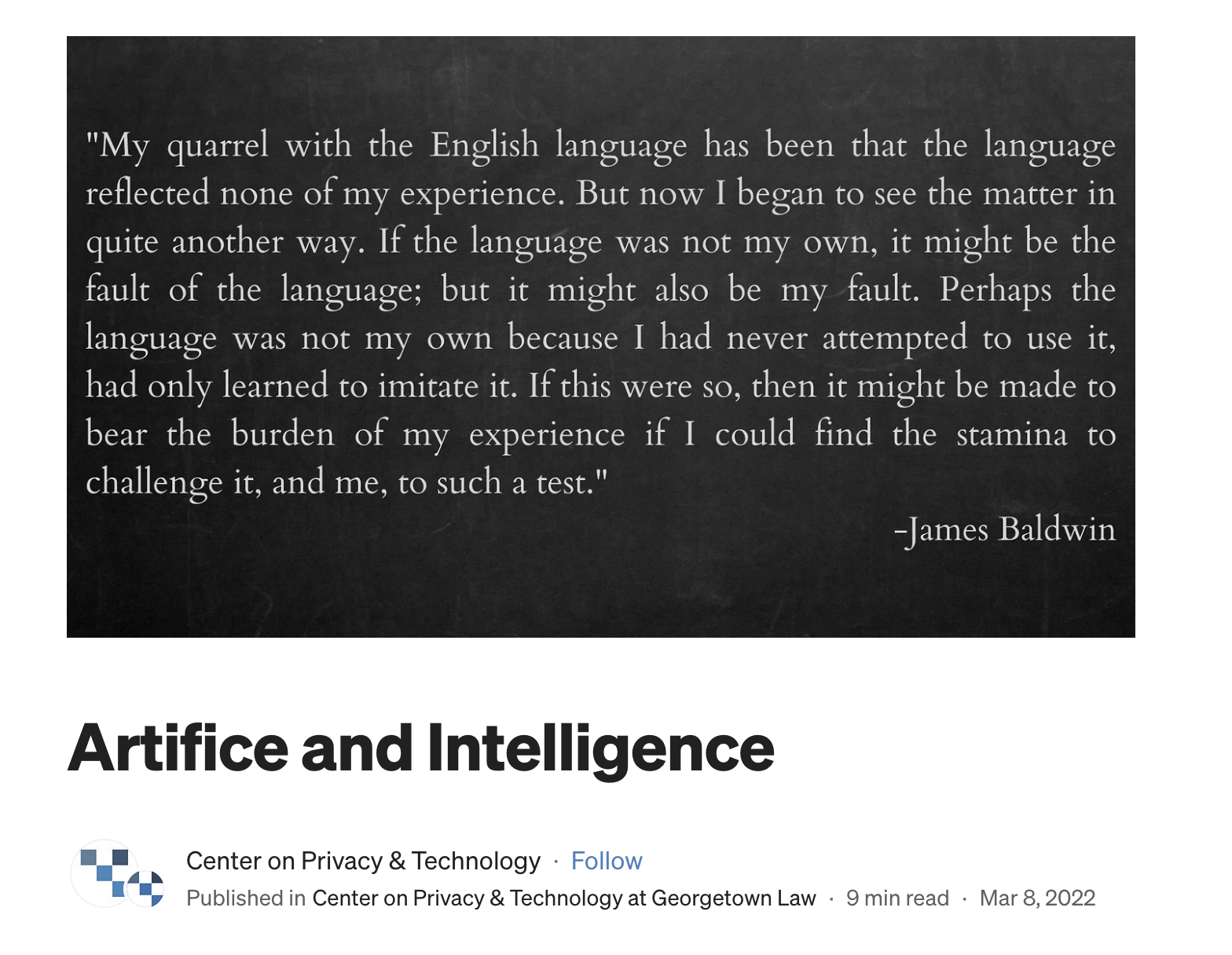 Ethics are not universal but can be subjective and contextual
Is it possible for general purpose AI to do no harm?
What is general purpose AI?
“​​AI systems that have a wide range of possible uses, both intended and unintended by the developers. They can be applied to many different tasks in various fields, often without substantial modification and fine-tuning.”

EU AI Act
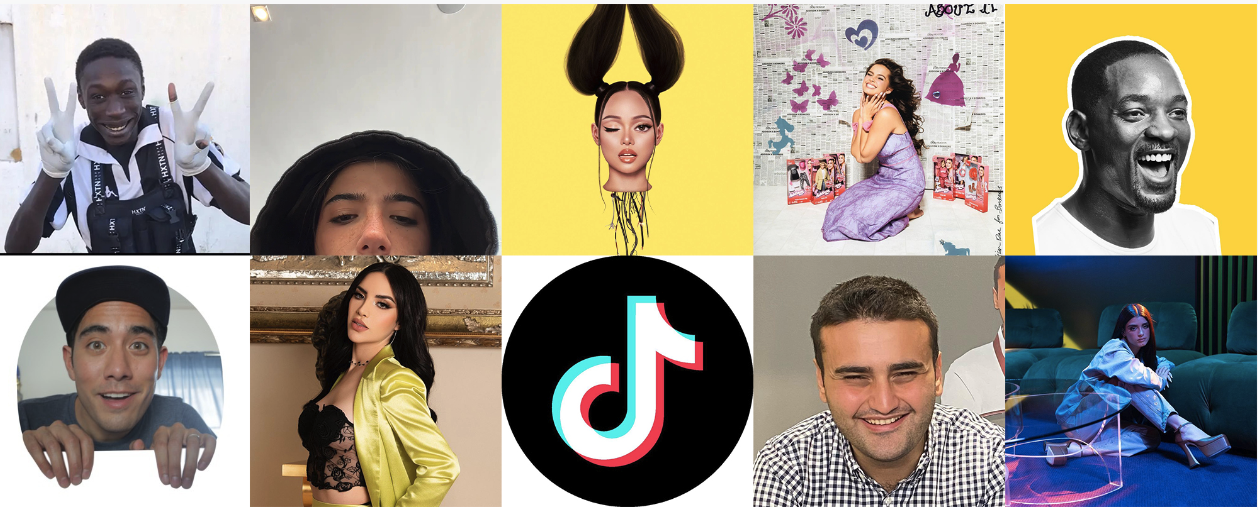 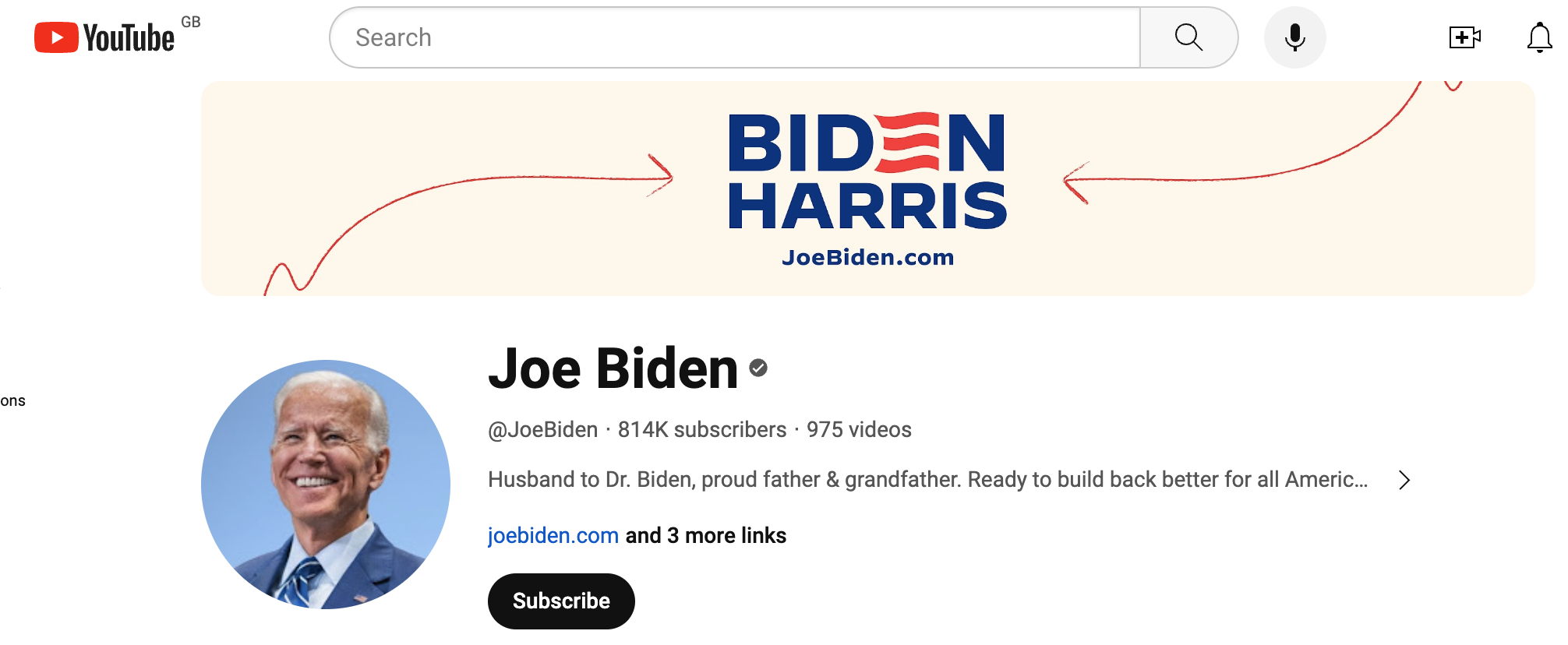 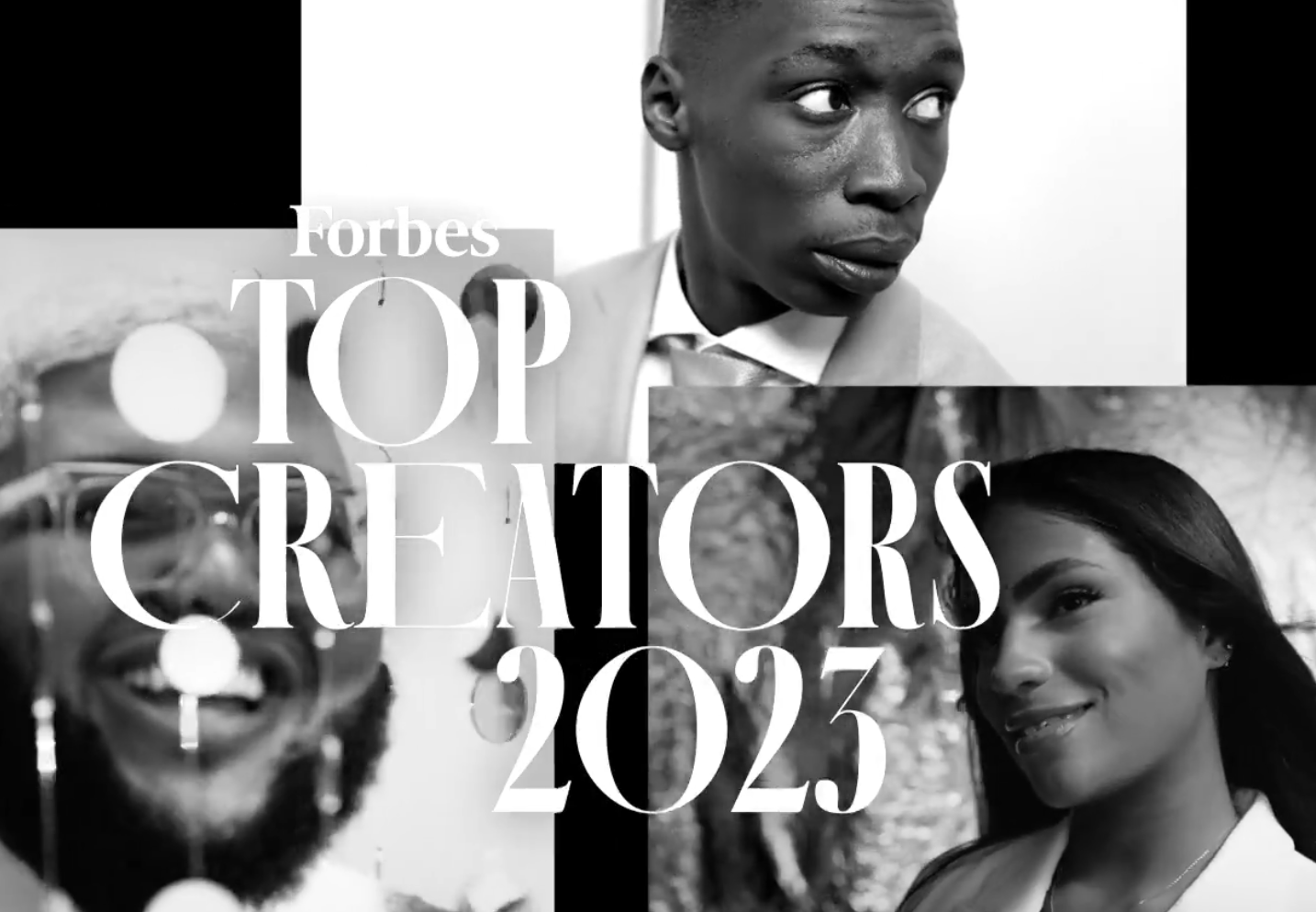 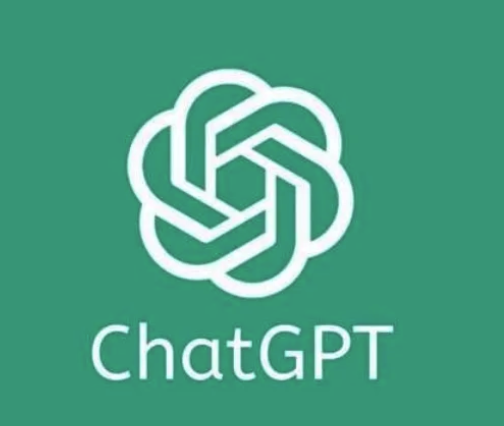 General purpose tools designed to learn and grow depending on how they are used
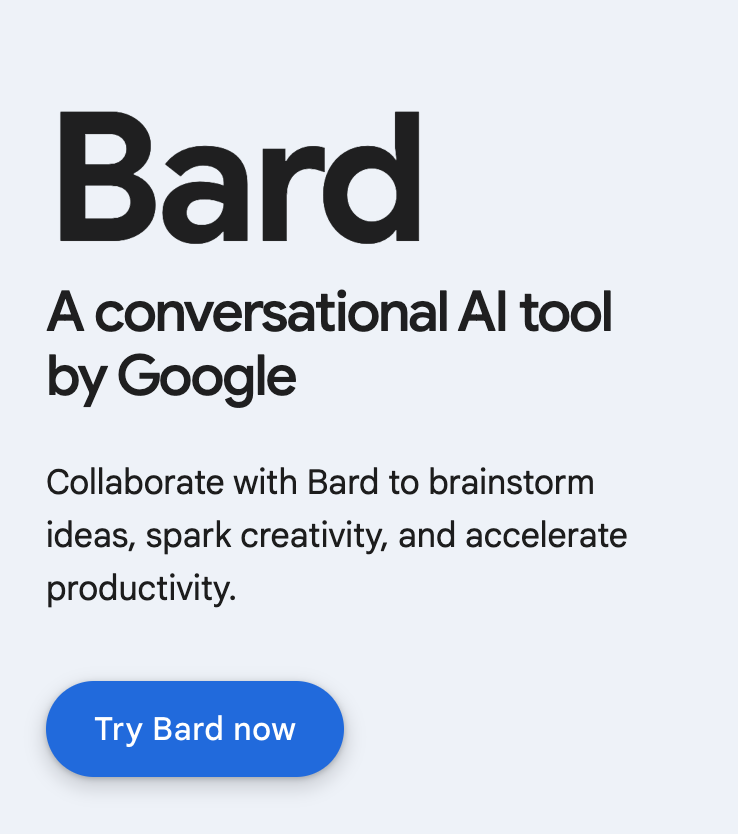 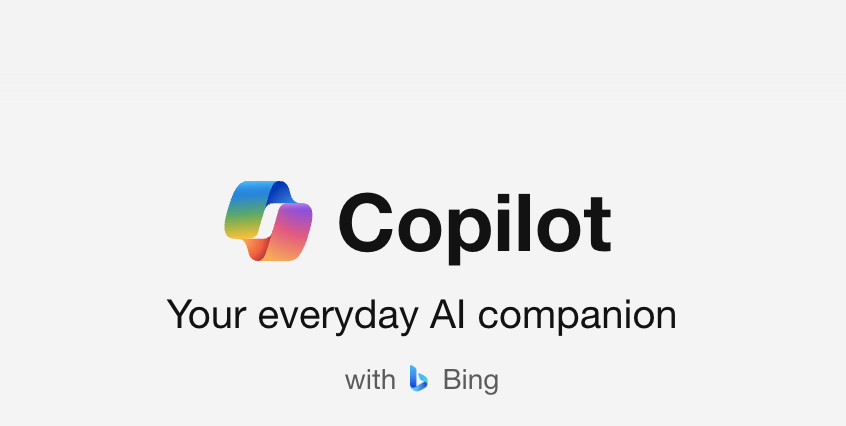 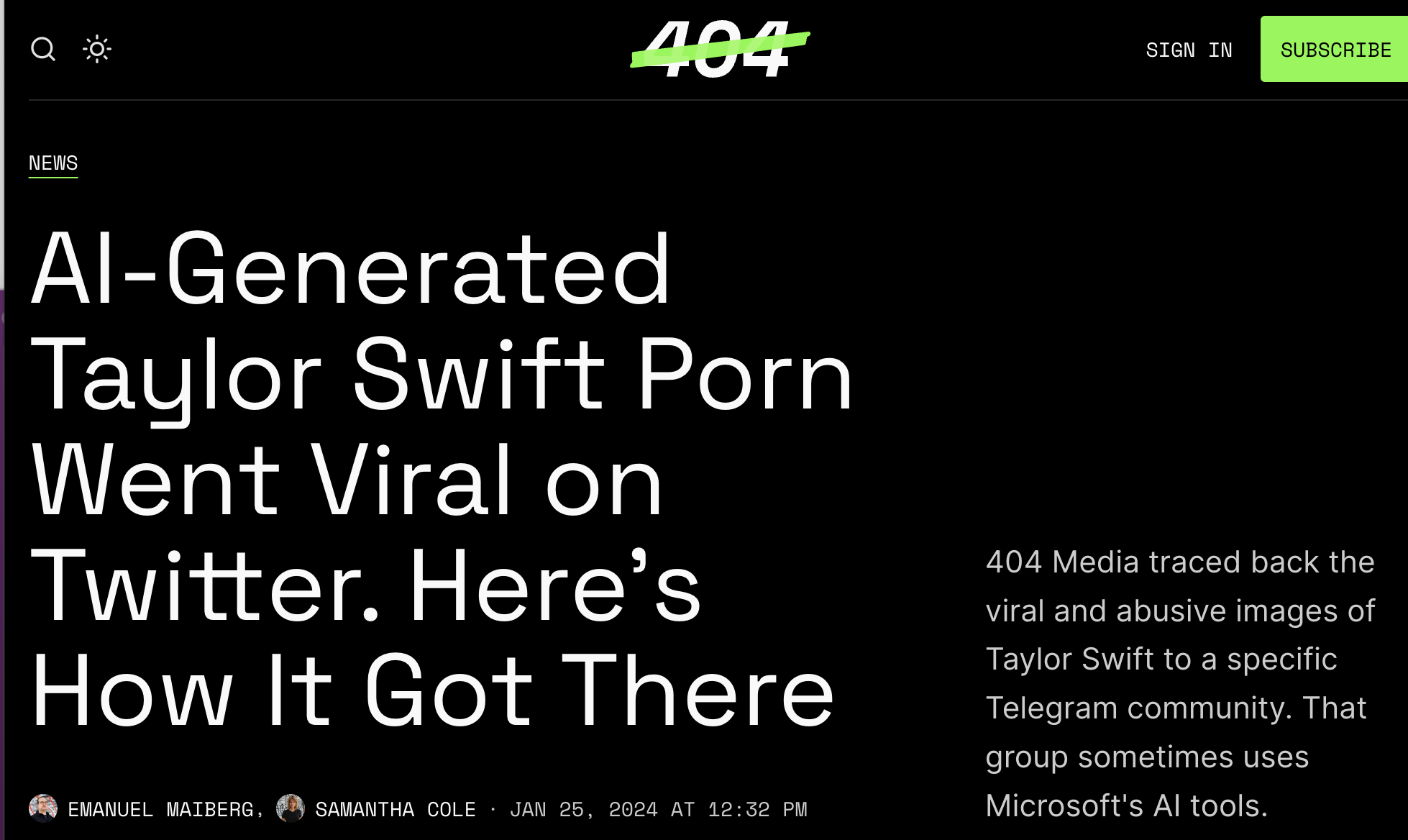 Context
“the transition into a multipolar, fragmented and contested world has happened more quickly and definitively than anticipated. We are now in a period of heightened risk and volatility that is likely to last beyond the 2030s.”

UK Govt, Integrated Review Refresh (2023)
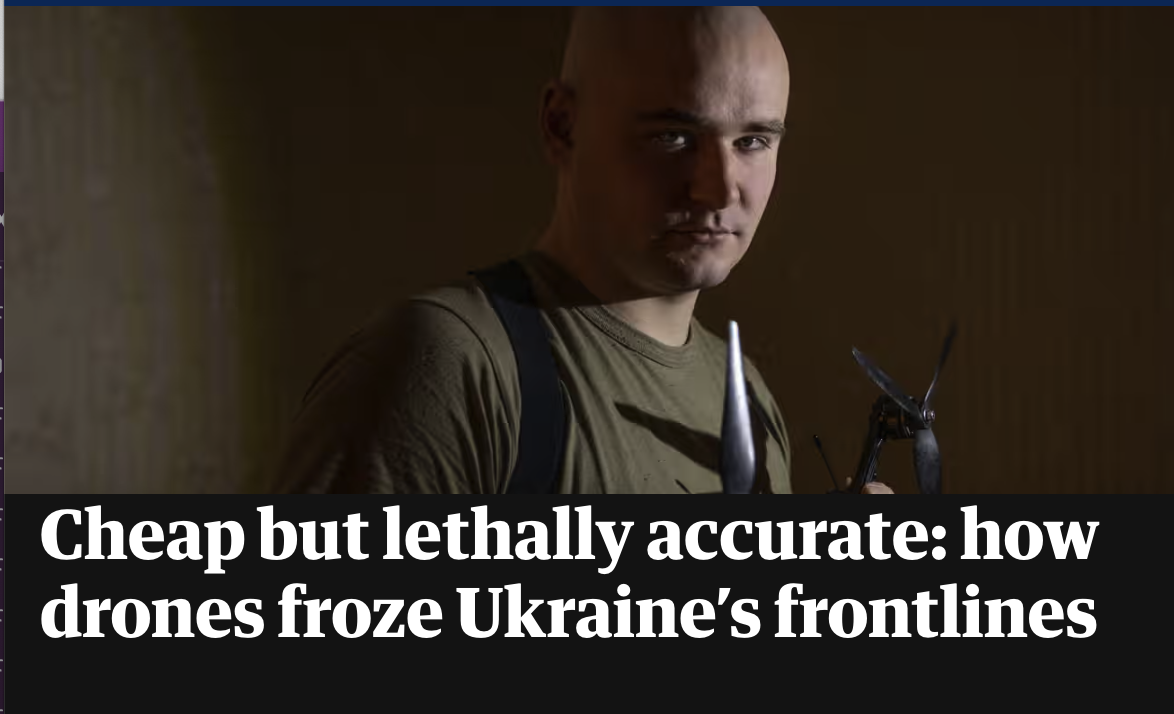 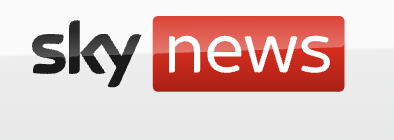 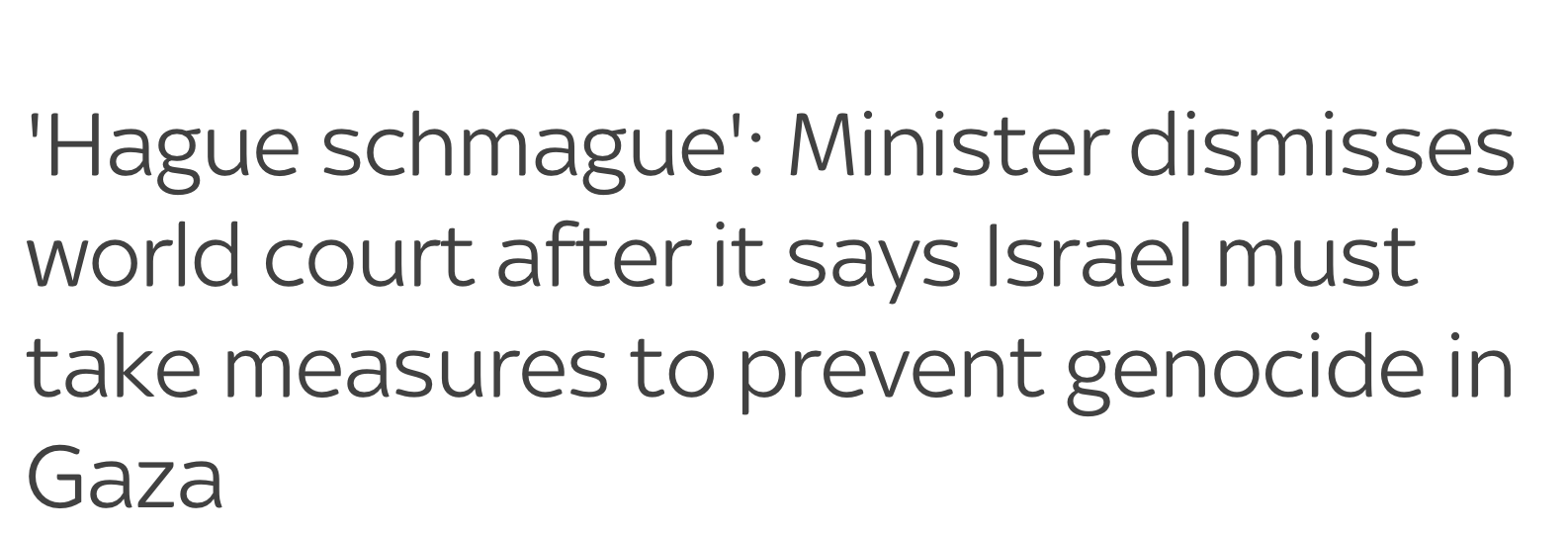 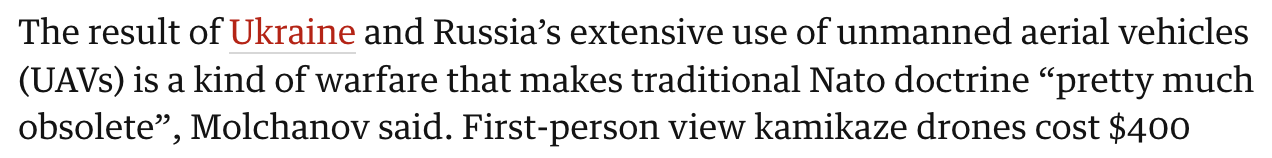 Technology adaptation and development
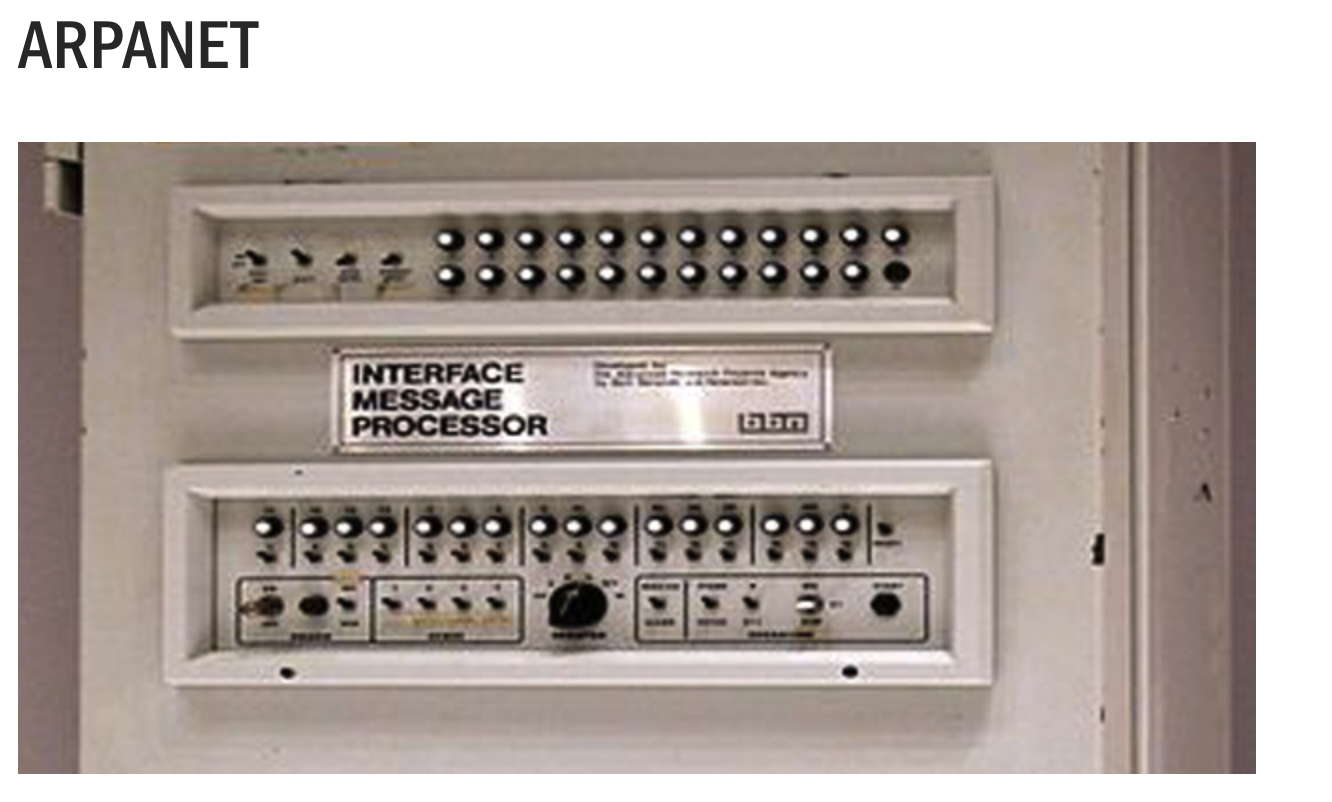 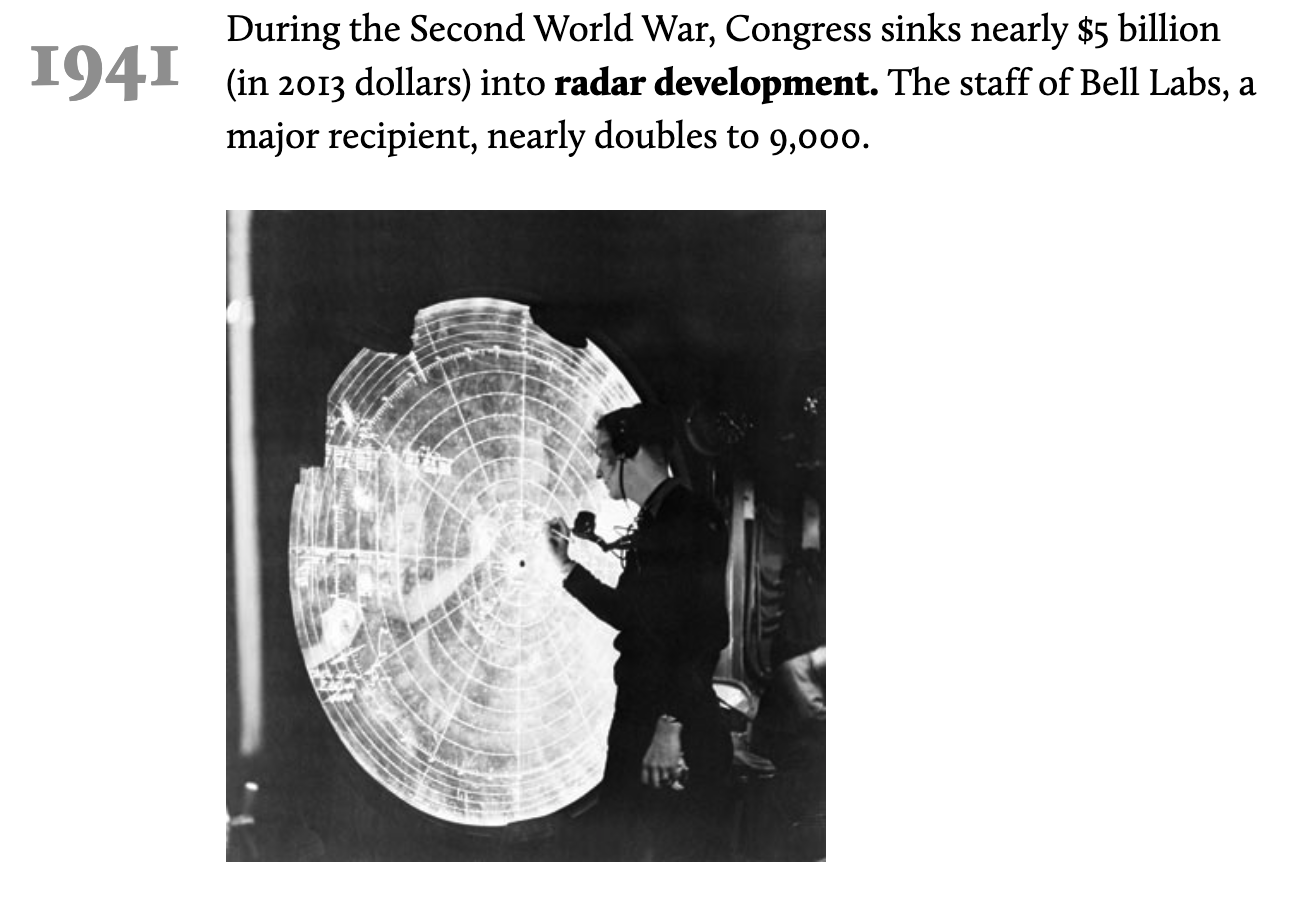 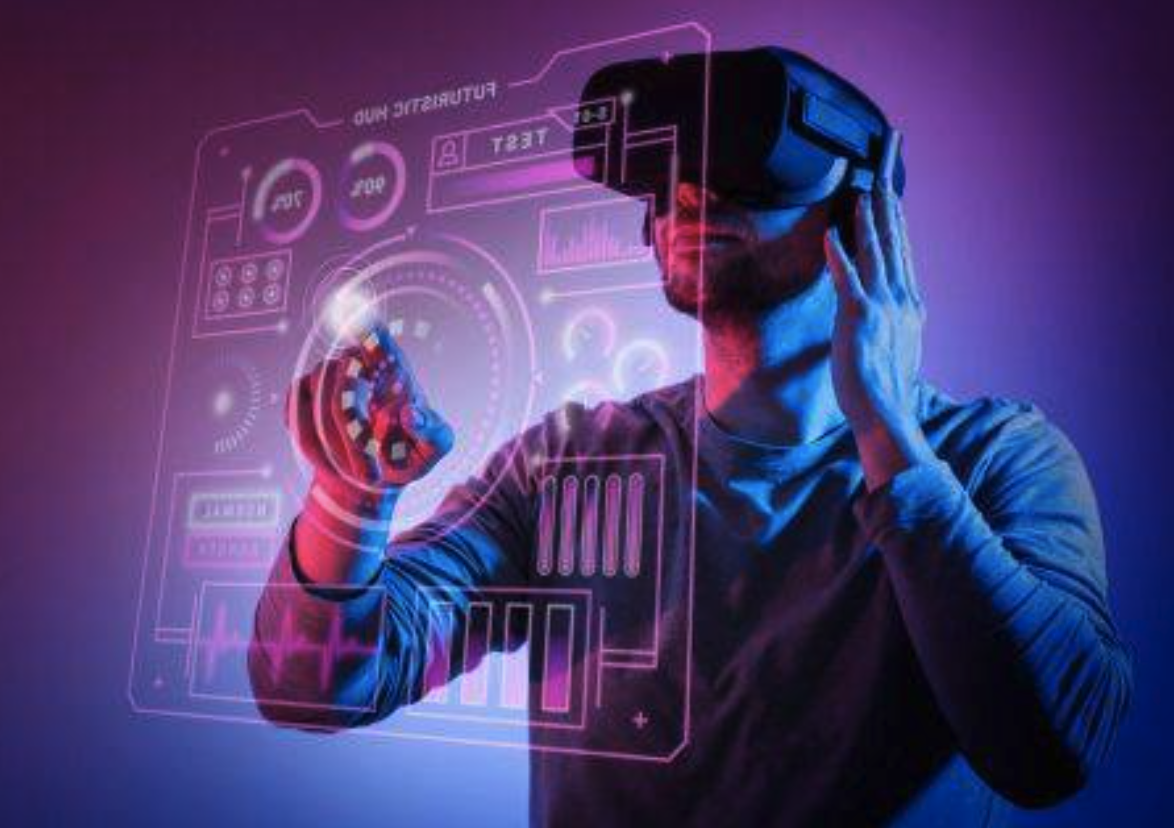 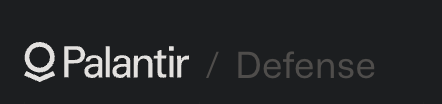 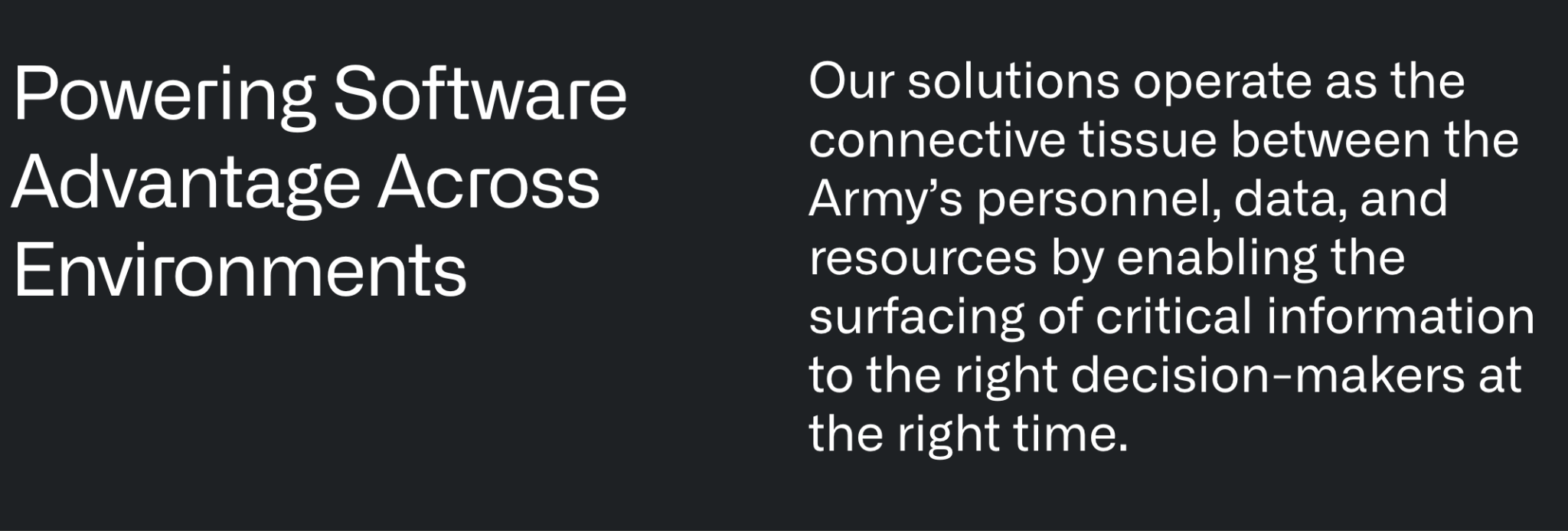 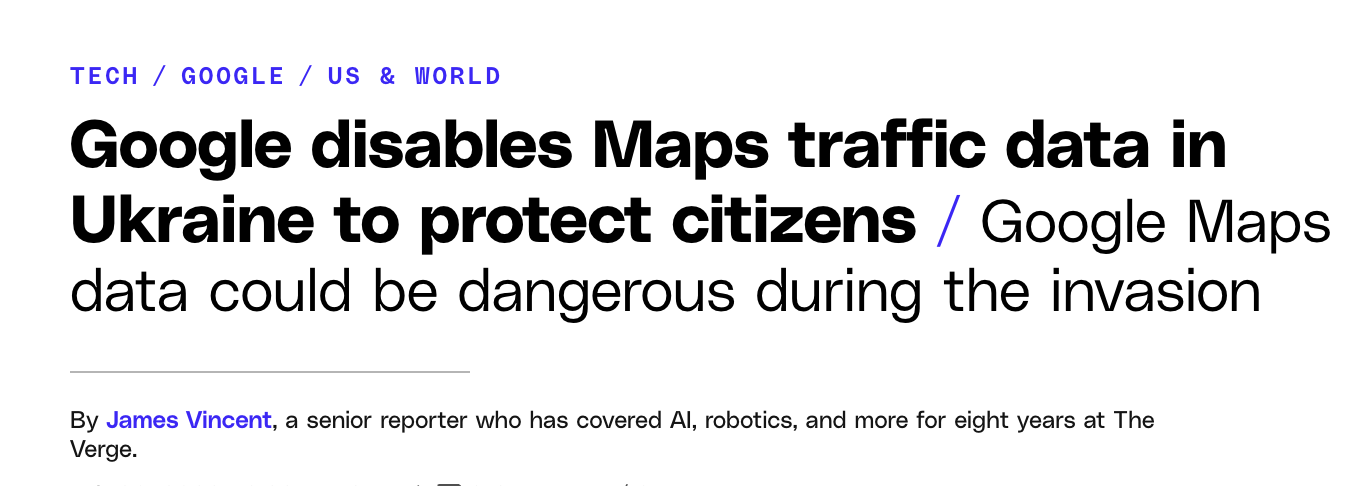 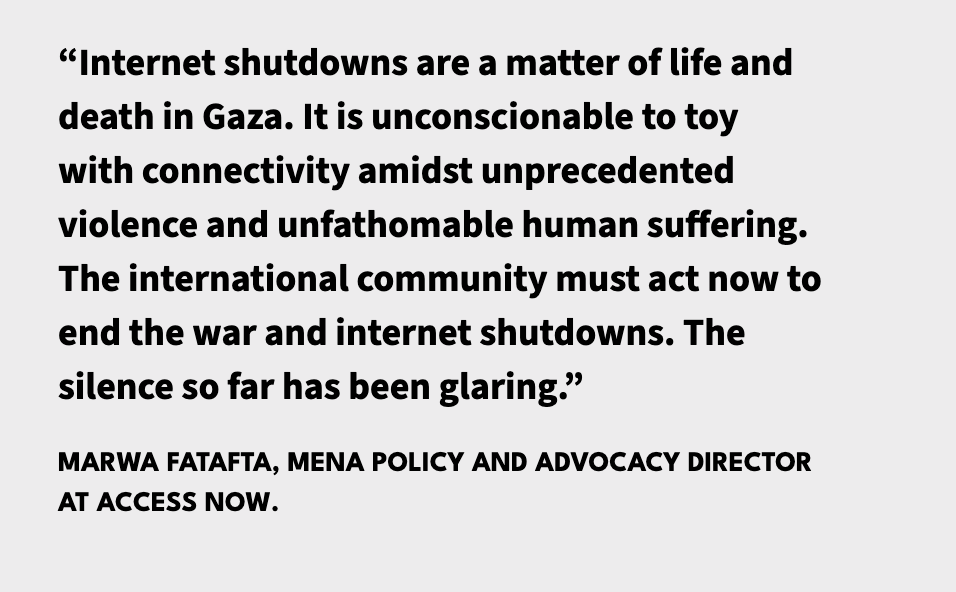 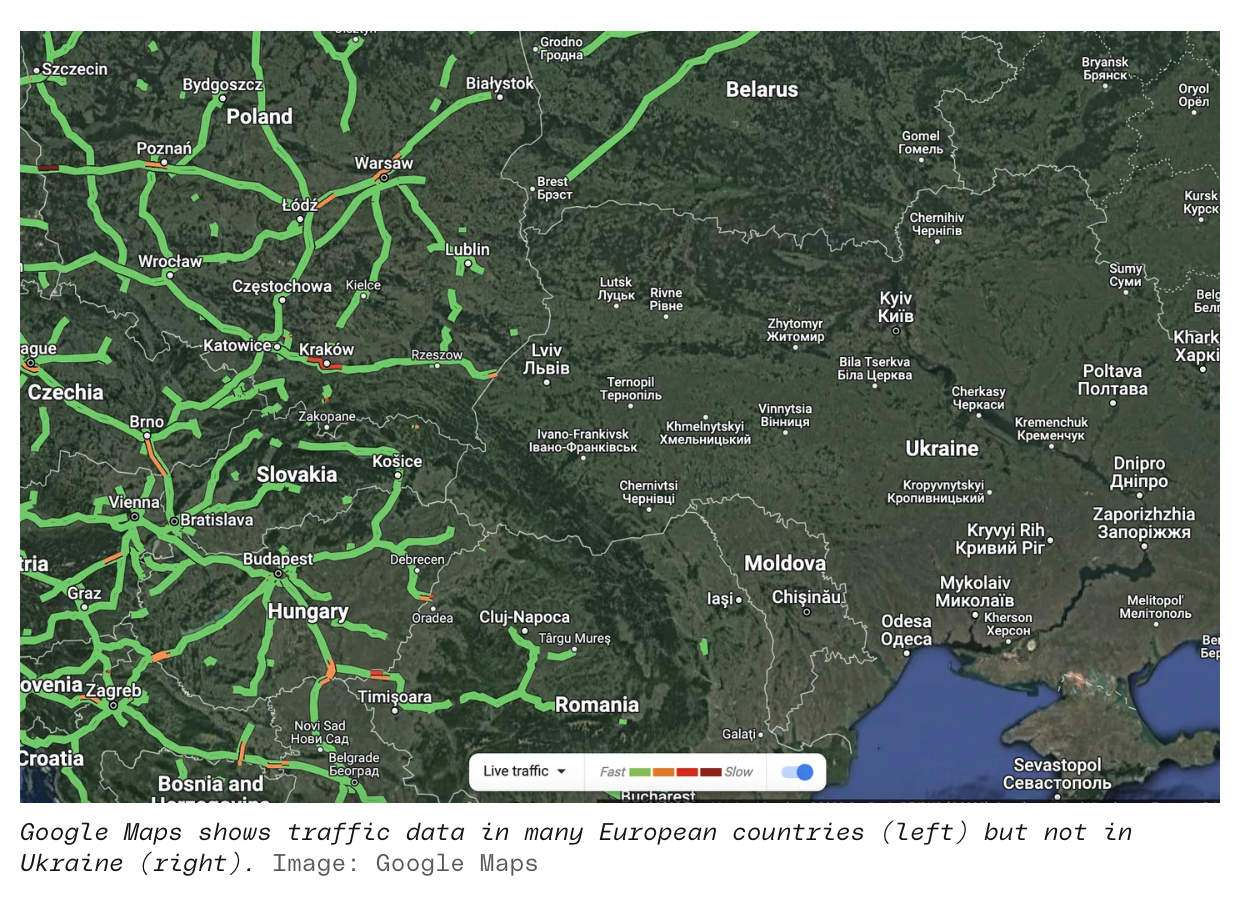 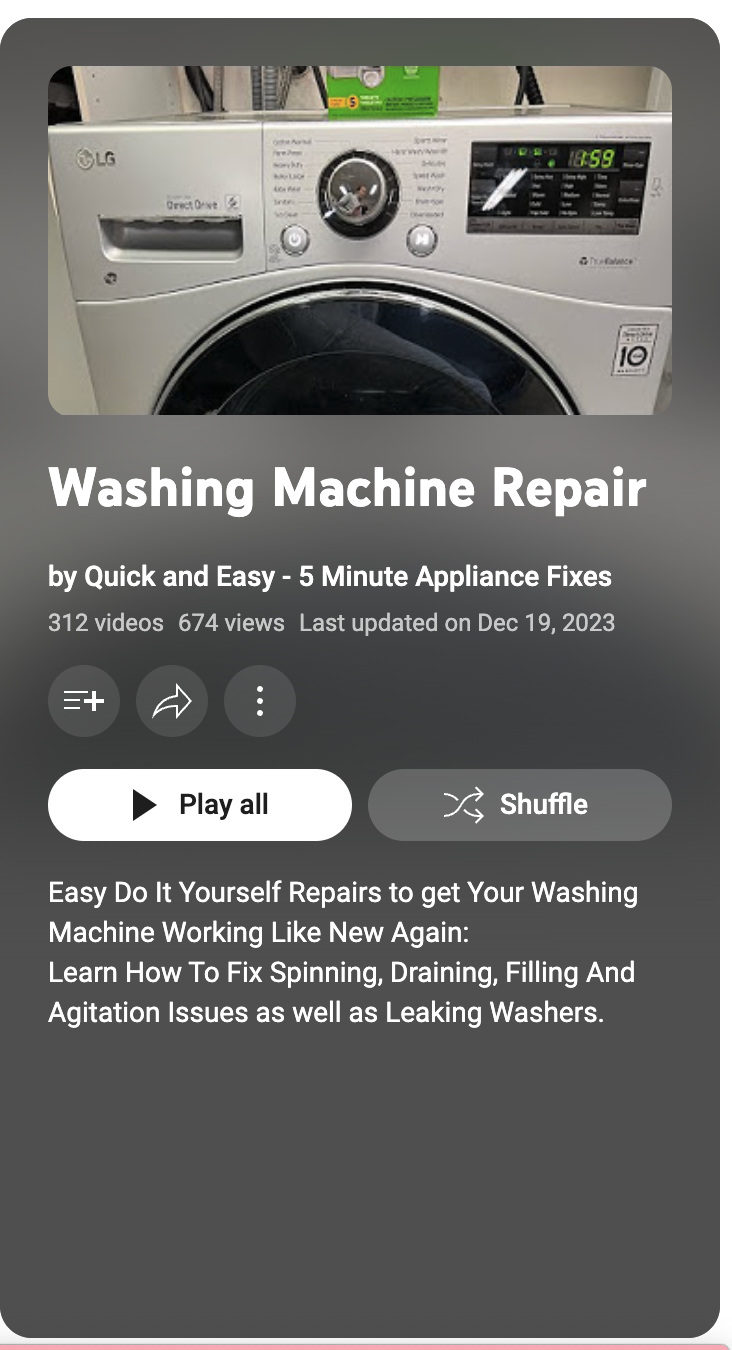 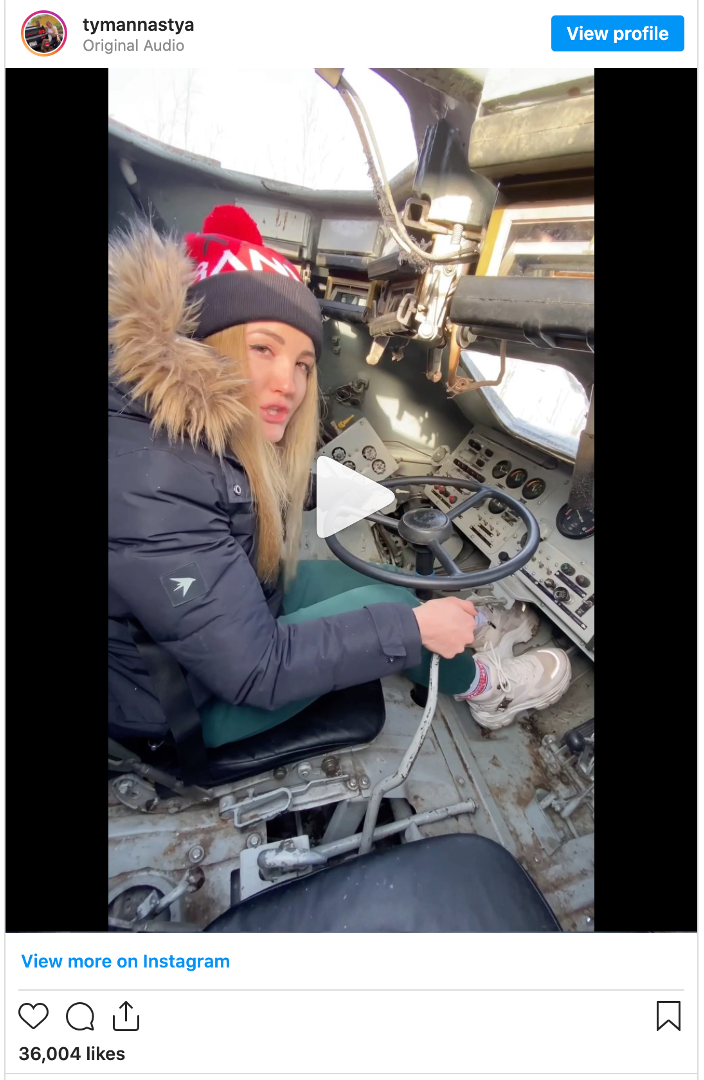 Can general purpose AI do no harm?
I think the answer is no
The role of community
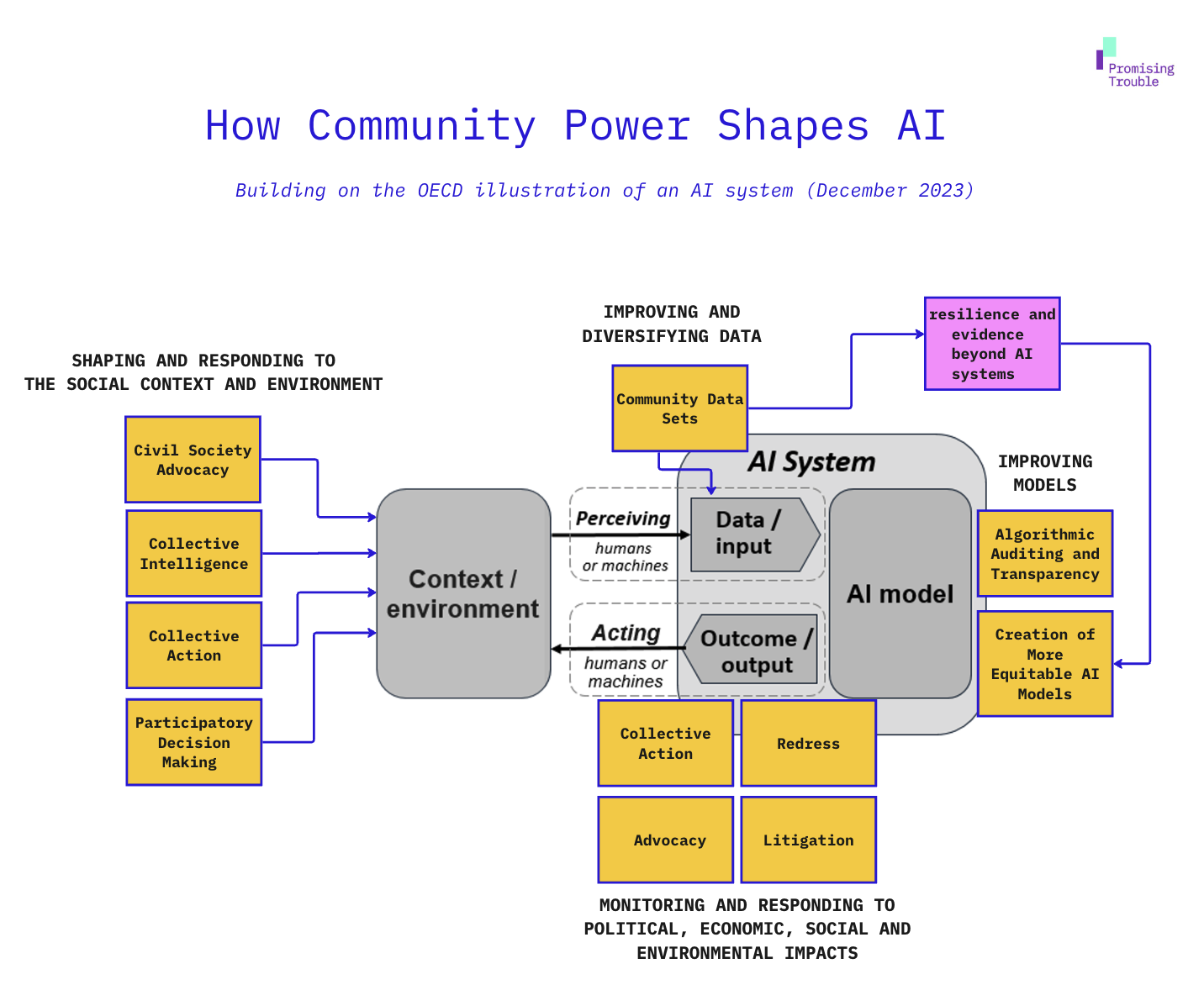 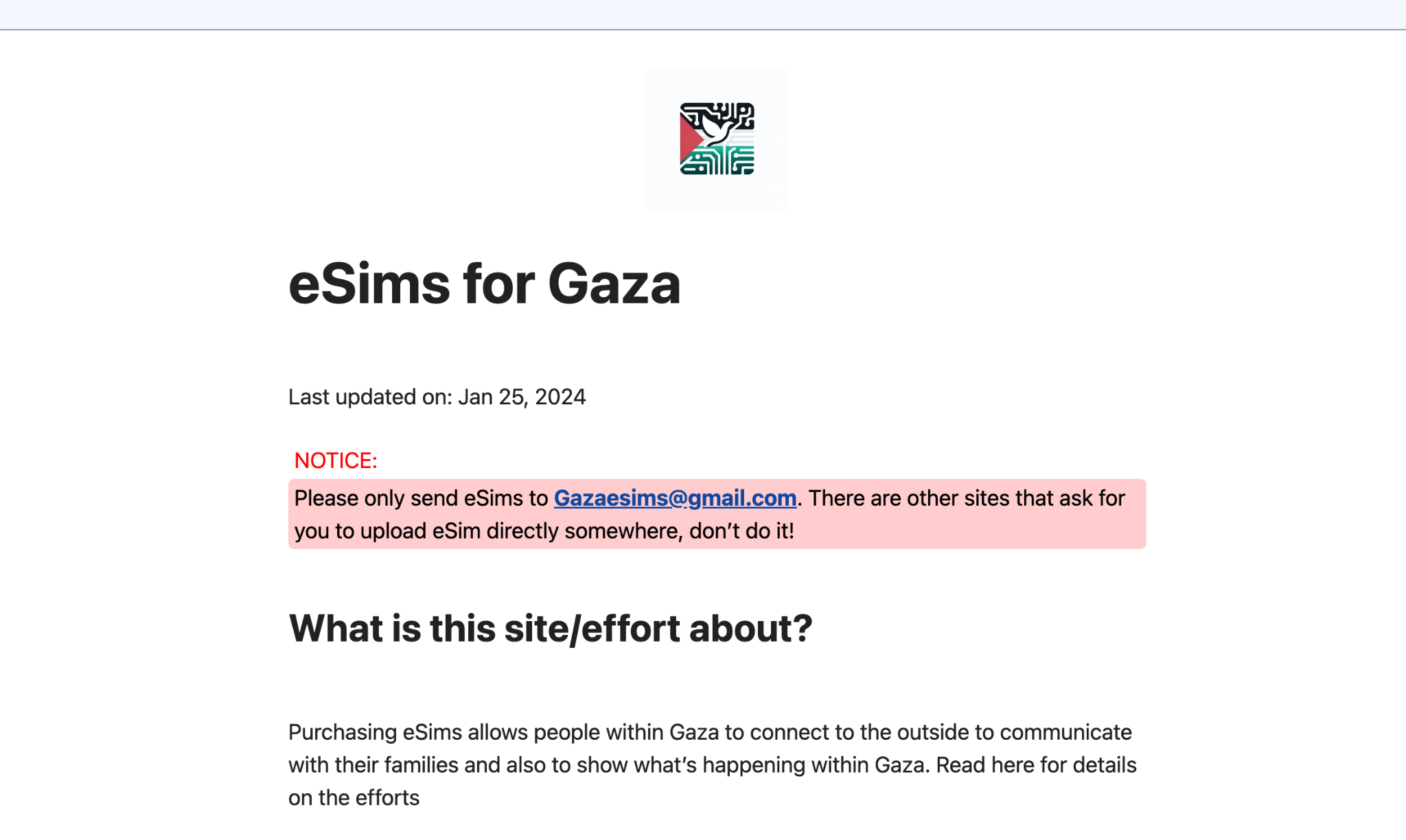 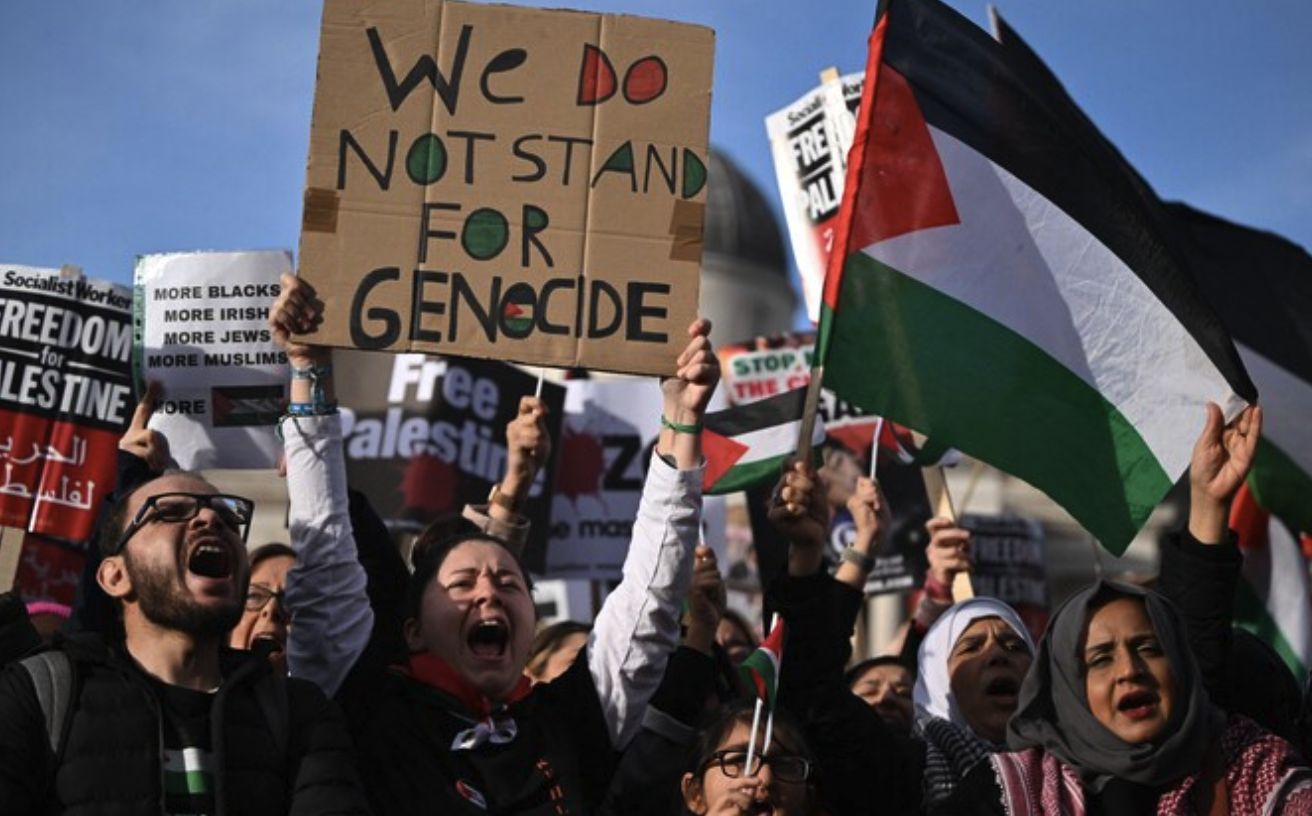 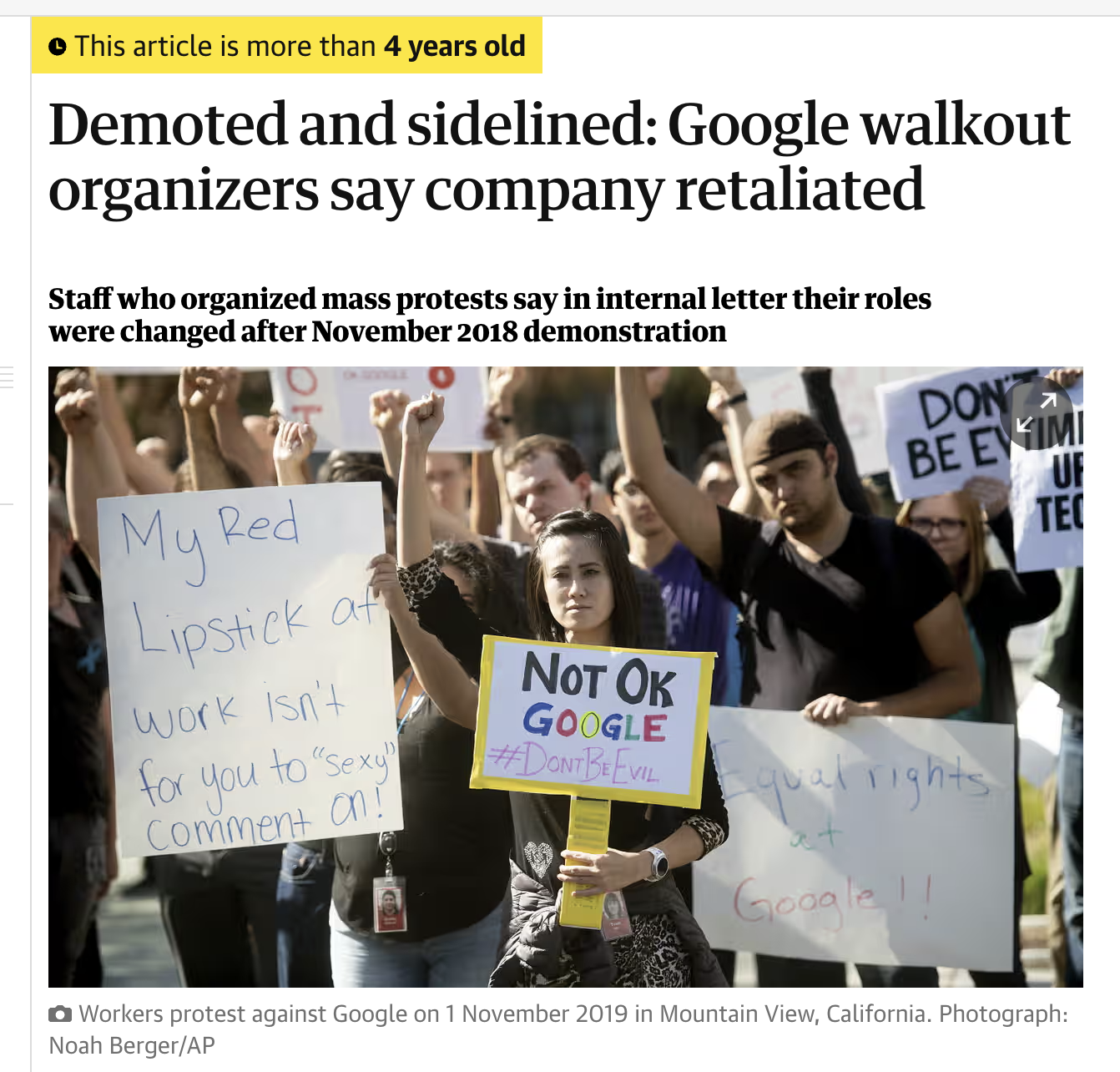 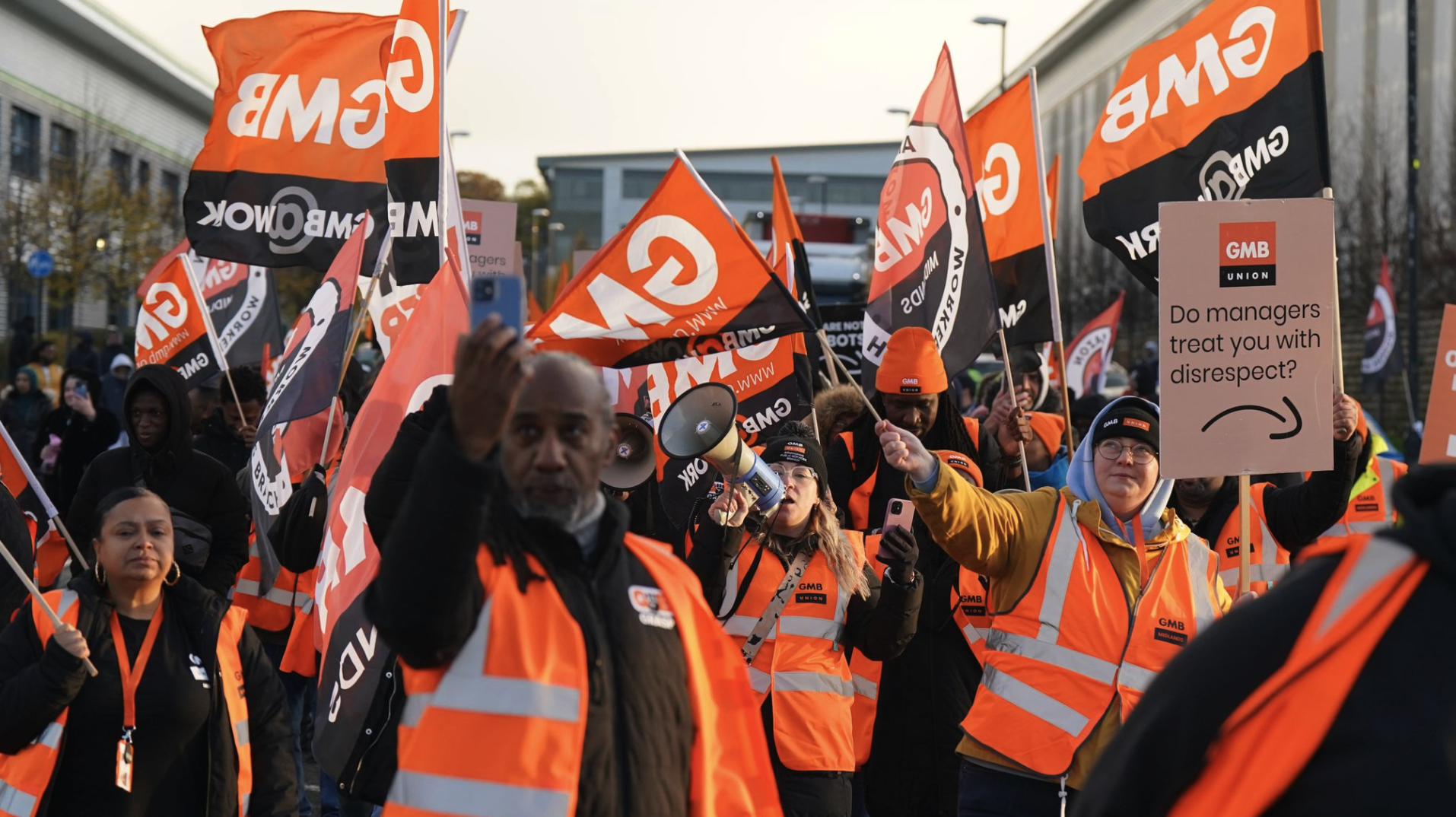 The problem is people and power, rather than technology itself

This is a social problem, and it requires a social answer
Thank you